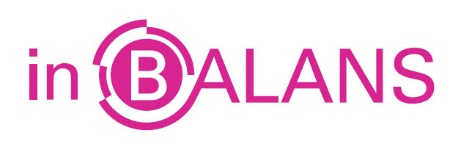 Liquiditeit
De mate waarin de onderneming haar schulden op korte termijn(binnen een jaar) kan voldoen.
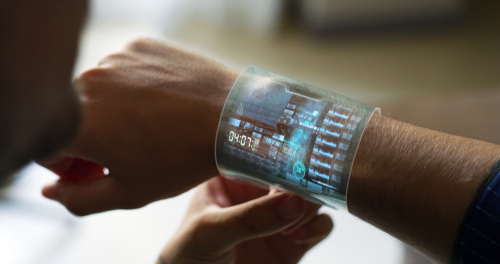 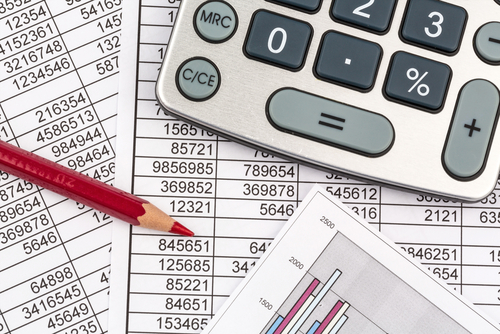 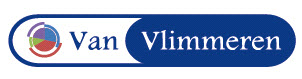 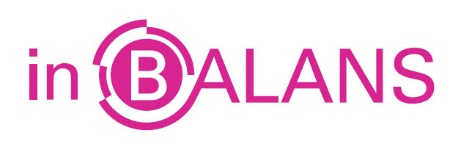 Current ratio
vlottende activa + liquide middelen
        schulden op korte termijn
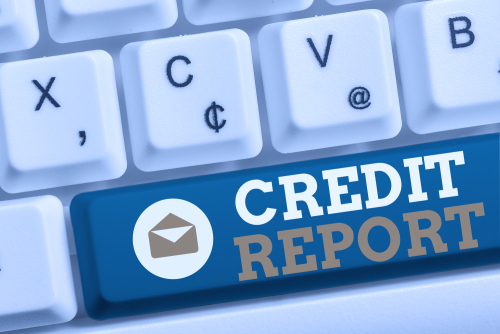 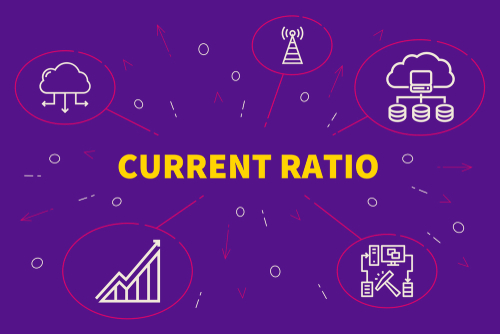 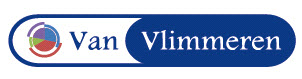 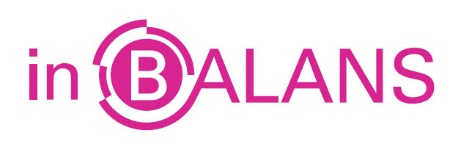 Beoordeling kengetallen
We letten niet zozeer op de absolute waarde van het kengetal, maar vooral op
de vergelijking met andere perioden van dezelfde onderneming 
en met andere soortgelijke bedrijven.
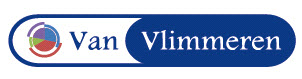